Общественная профилактика ИППП
Кафедра дерматовенерологии ОрГМУ
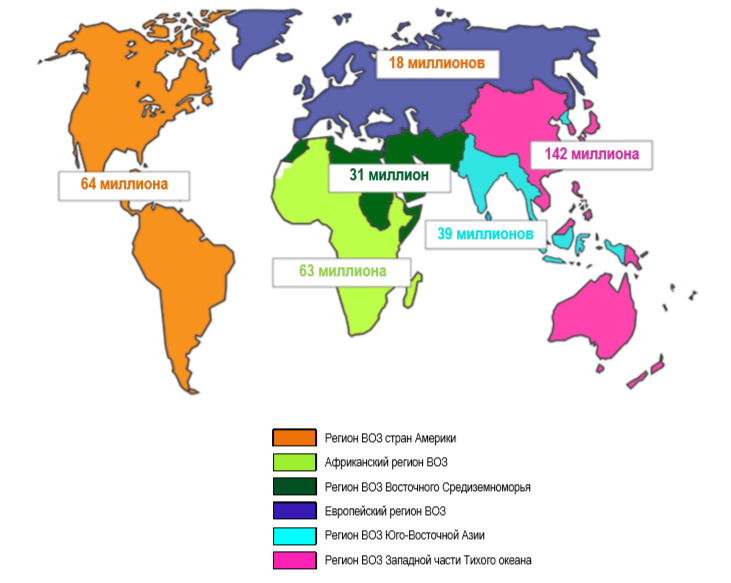 Глобальная стратегия профилактики инфекций, передающихся половым путём, и борьбы с ними, 2006-2015 г.г. Глобальная стратегия сектора здравоохранения по инфекциям, передающимся  половым путём 2016-2021 г.г.
Перспективное видение
Нулевой уровень новых случаев инфицирования, нулевой уровень осложнений и случаев смерти, связанных с инфекциями, передающимися  половым путём, а также нулевой уровень дискриминации в мире, где каждый человек имеет бесплатный и беспрепятственный доступ к услугам по профилактике и лечению   ИППП, благодаря чему люди могут прожить долгую и здоровую жизнь.
Общая цель
Положить конец эпидемиям инфекций, передающихся  половым путём, представляющих серьёзную угрозу здоровью населения.
Глобальные целевые показатели на 2030 г.
Согласованные усилия, направленные на скорейшее расширение масштабов эффективных мер вмешательства и услуг, могут обеспечить достижение цели прекращения эпидемии  ИППП, как серьёзной угрозы здоровью населения к 2030 г. путём достижения следующих амбициозных целевых показателей: 
• сокращение числа случаев инфекции, вызванной T. pallidum, на 90% во всем мире
 (по сравнению с глобальным исходным показателем 2018 г.); 
• сокращение числа случаев инфекции, вызванной N. gonorrhoea, на 90% во всем мире (по сравнению с глобальным исходным показателем 2018 г.); 
• ≤50 случаев врождённого сифилиса на 100 000 живорождённых в 80% стран;
 • в странах, где в национальную программу иммунизации включена вакцинация против вируса папилломы человека, обеспечение охвата иммунизацией не менее 90% населения на национальном уровне и не менее 80% населения в каждом округе
 (или соответствующей единице территориально-административного деления).
Стратегия построена на следующих принципах:
• всеобщий охват услугами здравоохранения; 
• руководящая роль и подотчётность государства; 
• меры вмешательства, услуги и политика основаны на фактических данных; 
• защита и соблюдение прав человека, обеспечение гендерного равенства и соблюдение принципа справедливости в отношении здоровья; 
• партнёрство, интеграция и связи с другими соответствующими секторами, программами и стратегиями; 
• эффективное вовлечение и расширение прав и возможностей лиц, наиболее затронутых инфекциями, передающимися  половым путём.
Первоочередные действия стран
• Укреплять систему эпидемиологического надзора за  ИППП и интегрировать её в национальную информационную систему здравоохранения в рамках укрепления системы здравоохранения, используя стандартизированные показатели и методологии согласно рекомендациям ВОЗ; добиваться того, чтобы методы сбора данных обеспечивали информацию высокого качества, отвечали этическим нормам и не представляли риска для местных сообществ или работников здравоохранения.
 • Повысить степень детализации данных, в том числе посредством: более качественного сбора дезагрегированных данных, связанных с  ИППП на основании различных факторов стратификации, включая возраст, пол, принадлежность к определённой категории населения и местонахождение; вовлечения затронутых сообществ и особых групп населения для получения данных высокого качества и проведения анализа.
•   Выявлять особые группы населения, наиболее подверженные риску  ИППП и места, где в основном происходит их передача; создавать механизмы, стимулирующие участие затронутых сообществ; постоянно регистрировать случаи заболеваний и проводить периодические оценки распространённости основных  ИППП, чтобы оценивать масштабы их проблемы  в целевых группах населения, в том числе  посредством дезагрегирования данных; описывать эпидемии ИППП  и измерять их воздействие с точки зрения последствий и затрат;
Получать данные о факторах риска и детерминантах  ИППП, чтобы понимать их и бороться с ними. Уделять особое внимание проведению, при возможности, до контактной профилактики. Применять как традиционные, так и новые методики опросных обследований, чтобы формировать точные оценки численности ключевых групп населения и получать подробную картину субнациональных эпидемий; интегрировать биологическое наблюдение с другими программами, такими как программа поведенческого надзора в отношении ВИЧ-инфицированных, включая отслеживание контактов и лечение партнёров.   
 Укреплять возможности стран в области лабораторных исследований посредством контроля качества и проведение диагностики по месту предоставления помощи, чтобы обеспечить текущий мониторинг инфекций, передающихся половым путём, и устойчивости N. gonorrhoeae
   к противомикробным препаратам.
Группы риска
Каждая страна должна определить особые группы населения с наиболее высокими показателями распространённости  ИППП, в которых ответные меры должны осуществляться с учётом эпидемиологического и социального контекста. Особыми группами населения в отношении  ИППП должны являться группы людей, которые с большей степенью вероятности имеют большое число сексуальных партнёров, такие как работники секс-индустрии и их клиенты.
Согласно Глобальной стратегии профилактики  ИППП разработанной ВОЗ, к группам риска, уязвимым по  ним, относятся:
• лица, занимающиеся коммерческим сексом, и их клиенты;
• потребители инъекционных наркотиков; 
• мобильные группы населения (водители грузовиков, совершающие дальние рейсы, рыбаки, моряки, рабочие-мигранты и др.); 
• мужчины, имеющие секс с мужчинами; 
• заключённые; 
• беженцы и временные переселенцы; 
• служащие военных и полицейских формирований; 
• туристы, особенно совершающие поездки с целью сексуальных контактов; 
• жертвы сексуального насилия; 
• лица без определённого места жительства.
При определении комплекса мер вмешательства в каждой стране следует принимать во внимание возможность сочетанных инфекций.
ИППП имеют общие факторы риска, связанные с формами поведения.  Возможно заражение несколькими инфекциями одновременно, а существующие инфекции могут способствовать передаче и приобретению других инфекций, передающихся  половым путём, включая ВИЧ.  Постановка диагноза одной инфекции указывает на риск наличия других инфекций.  Хотя случаи сочетанных инфекций широко распространены, точные оценки распространённости сочетанных инфекций в мире отсутствуют. Наибольшему риску коинфицирования  подвергаются особые группы населения, включая ключевые группы населения в отношении ВИЧ.  Таким образом, проблеме наличия сочетанных инфекций с клиническими проявлениями и бессимптомного характера среди этих групп населения, а также всего населения в целом следует уделять повышенное внимание на всех уровнях системы здравоохранения.
Хотя основные меры вмешательства и услуги будут разными в зависимости от условий и эпидемиологической обстановки в каждой стране, необходимо обеспечить охват всех следующих областей вмешательства:
• профилактика передачи и приобретения  ИППП;
• ранняя диагностика  ИППП, направление на лечение; 
• работа с пациентами, имеющими симптоматические проявления; 
• обеспечение охвата сексуальных партнёров и предложение им лечения; 
 • использование комплекса мер для достижения максимального эффекта: (1) ликвидация передачи сифилиса и ВИЧ от матери ребёнку;  
(2) использование вакцин против  ВПЧ и гепатита В в полной мере;  (3) борьба с распространением и последствиями устойчивости гонококка к противомикробным препаратам; 
• обеспечение качества помощи при реализации услуг и мер вмешательства в связи с  ИППП:
  (1)  укрепление полного комплекса услуг, включающего в себя профилактику, диагностику, лечение и уход; (2)  обеспечение взаимосвязи и интеграции услуг и программ;  (3)  реализация программ повышения и обеспечения качества.
Наиболее действенным способом предупреждения ИППП является комбинированная профилактика.
Основанные на фактических данных и всесторонние системы профилактики наиболее эффективны при использовании стратегической комбинации поведенческих, биомедицинских и структурных подходов, включая понимание  ИППП и методов первичной профилактики, включая использование презервативов, уделяя особое внимание работе с людьми, которые в наибольшей степени затронуты проблемой  ИППП и уязвимы к ним, в особенности с подростками.  Комбинированная профилактика ВИЧ должна также включать компоненты, ориентированные на другие  ИППП.
Одним из методов выявления ИППП для проведения соответствующих профилактических и лечебных мероприятий является скрининг — рутинное предложение обследоваться на ИППП при обращении за медицинской помощью. Скрининг проводится среди всего населения или определённых групп населения. Например, оправдан скрининг на ВИЧ-инфекцию и сифилис мужчин, имеющих рискованное сексуальное поведение. Существуют убедительные данные о целесообразности скрининга женщин с рискованным сексуальным поведением на сифилис, ВИЧ-инфекцию, хламидийную и гонококковую инфекции. Другой группой, в которой проводится скрининг на ИППП, являются беременные женщины. Цель скрининга в этом случае — своевременное выявление инфекций для профилактики их перинатальной передачи. Доказана эффективность скрининга беременных женщин для профилактики перинатальной передачи ВИЧ, сифилиса и вируса гепатита В. Важно обследовать женщину во время беременности и на другие инфекции: хламидийную, гонококковую и урогенитальный трихомониаз.
Вакцинация — один из важнейших методов борьбы с инфекционными заболеваниями. Первой инфекцией, передающейся половым путём, против которой разработана эффективная вакцина, является вирус гепатита В. Вакцинация против гепатита В осуществляется при поддержке государственного финансирования во многих странах мира, включая РФ. Второй инфекцией, передающейся половым путём, против которой удалось создать вакцину, является вирус папилломы человека (ВПЧ). В международных многоцентровых рандомизированных плацебо-контролируемых исследованиях, продолжавшихся не менее 3 лет, была показана эффективность вакцины против 16-го и 18-го типов ВПЧ, вызывающих рак шейки матки и влагалища. В Великобритании и Австралии вакцина против ВПЧ была включена в национальный календарь прививок для вакцинации девочек (от 12 до 18 лет в Великобритании и 12—26 лет — в Австралии). Вакцинация против ВПЧ также рекомендуется в США. Однако исследователи отмечают, что данных, подтверждающих обоснованность финансовых затрат для широкой вакцинации женского населения, а также долгосрочную эффективность вакцины, недостаточно.
Основные методы профилактики на популяционном уровне
Распространение информации об опасности ИППП и методах их профилактики через СМИ.
Разработка и внедрение программ по половому воспитанию для различных групп населения.
Проведение бесед, лекций, семинаров в образовательных  учреждениях для учащихся.
Организация центров помощи подросткам.
Подготовка волонтёров из среды молодежи.
Основные методы профилактики на популяционном уровне
Своевременная диагностика и привлечение к лечению всех контактировавших источников заражения.

Обязательные профилактические медицинские осмотры на венерические заболевания ряда контингентов.

Обследование беременных.
Полный комплекс мероприятий в отношении ИППП  и «принцип каскада»
Лучшим способом предупреждения ИППП является предупреждение возможности заражения.
На этом первом уровне профилактики вероятность подвергнуться риску инфицирования ИППП может быть снижена следующими способами:
 воздержание от вступления в половые отношения в подростковом возрасте;
 ограничение числа половых партнёров;
 правильное и регулярное пользование презервативами. 
Профилактика ИППП также предполагает своевременное выявление и эффективное лечение ИППП тогда, когда заражение ими всё-таки произошло. Это не только уменьшает вероятность развития осложнений у данного лица, но также позволяет предотвратить новые случаи инфицирования в сообществе. Чем скорее будет вылечена ИППП, тем меньше вероятность того, что будут инфицированы другие лица.
Работники системы здравоохранения, специализирующиеся в этой области, должны:
Повышать уровень грамотности населения по вопросам ИППП/ИРО и способам их предупреждения, особенно среди тех социальных групп, которые могут быть подвержены повышенному риску заражения.
 Проводить с людьми разъяснительную работу по поводу необходимости незамедлительного обращения в медицинские учреждения при появлении симптомов ИППП/ИРО для успешного лечения заболеваний и предотвращения их осложнений. Консультировать пациентов относительно того, как распознавать симптомы подобных заболеваний и куда обращаться за помощью при их обнаружении.
 Во время бесед с пациентами настоятельно рекомендовать им более безопасную практику сексуальных отношений, в том числе регулярное пользование презервативами, ограничение числа половых партнёров и воздержание от вступления в половую жизнь в подростковом возрасте.
Уметь выявлять инфекции при отсутствии ярко выраженных признаков. Спрашивать о наличии симптомов ИППП/ИРО у пациентов, пришедших на приём по вопросам планирования семьи или по другим поводам. При осмотре пациентов проверять наличие у них признаков ИППП/ИРО. По возможности обследовать их для исключения бессимптомного течения инфекций.
 Не допускать ятрогенного инфицирования пациента при проведении трансцервикальных процедур путём соблюдения общепринятых мер предосторожности, применения асептических методов и исключения наличия цервикальной инфекции или лечение имеющейся инфекции перед проведением трансцервикальной процедуры.
 Принимать меры по эффективному ведению лиц с симптоматическими ИППП/ИРО. Следовать рекомендациям по синдромной диагностике и лечению ИППП/ИРО.
 Консультировать пациентов по вопросам предупреждения повторного заражения после окончания курса лечения. Настоятельно советовать им соблюдать все предписания, оказывать помощь в информировании их половых партнёров и убеждении последних в необходимости прохождения лечения, а также давать рекомендации относительно более надежных средств предохранения.
ВОЗДЕРЖАНИЕ ОТ ВСТУПЛЕНИЯ В ПОЛОВЫЕ ОТНОШЕНИЯ В ПОДРОСТКОВОМ ВОЗРАСТЕ
Подростки могут избежать заражения ИППП и наступления беременности в период, когда они особенно уязвимы, отложив начало половой жизни до более зрелого возраста. Компетентные советы повременить с сексуальными отношениями, вероятно, в большей степени важны в случае молодых женщин, для которых нежелательная беременность или ИППП могут привести к серьёзным социальным и медицинским проблемам. Организм девочки-подростка крайне уязвим для цервикальных инфекций, которые могут повлечь за собой ВЗОМТ, бесплодие и внематочную беременность. Вместе с тем, подростки должны знать, что когда они примут решение о вступлении в половую связь, они могут найти поддержку и получить конфиденциальную консультацию о способах предохранения от беременности и ИППП, в том числе о правилах пользования презервативами.
ОГРАНИЧЕНИЕ ЧИСЛА ПОЛОВЫХ ПАРТНЁРОВ
Ограничение числа половых партнёров может в какой-то мере помочь избежать опасности заражения ИППП. Например, пары, живущие во взаимно моногамных отношениях (когда ни один из партнёров не имеет посторонних половых связей), практически не подвержены риску заражения ИППП, если только никто из них не инфицирован иным путём. Тем не менее у многих моногамных женщин, которые ни разу не нарушили верность своему единственному половому партнёру, могут быть обнаружены ИППП. Источником инфицирования в подобных случаях являются внебрачные половые связи супруга. Воздержание от половых контактов – один из способов уберечь себя от риска заражения ИППП, хотя наличие других ИРО при этом не исключается.
ПРАВИЛЬНОЕ И РЕГУЛЯРНОЕ ПОЛЬЗОВАНИЕ ПРЕЗЕРВАТИВАМИ
Презервативы – являются самым надёжным и доступным средством защиты в ситуации, когда люди стремятся обезопасить себя или своего партнёра от какого бы то ни было риска заражения ИППП. Правильное использование презервативов создаёт преграду, защищающую организм от проникновения даже мельчайших бактерий и вирусов.
Основные положения
Санитарное просвещение по вопросам профилактики ИППП/ИРО должно охватывать следующие темы: 
правильное и регулярное использование презервативов; 
ограничение количества половых партнёров или воздержание от вступления в половые отношения в подростковом возрасте; 
- распознавание симптомов и своевременное обращение за медицинской помощью.
Предоставление необходимой информации по проблемам ИППП/ИРО занимает немного времени. Все пациенты с ИППП/ИРО должны быть проинформированны о важности доведения курса лечения до конца и способах предупреждения повторного заражения.  Партнёры пациентов, проходящих лечение от  ИППП также должны пройти курс терапии. Если же заражение ИРО произошло неполовым путём, лечение партнёров необязательно. Медицинские работники должны стараться избегать ошибочного отнесения заболеваний к разряду ИППП, в тех случаях, когда они таковыми не являются.  Консультирование всегда должно быть гибким, отвечать индивидуальным потребностям и обстоятельствам каждого пациента и принимать во внимание факторы, препятствующие изменению их поведения.  При консультировании пациентов необходимо делать особый акцент на важности профилактики ИППП/ИРО для: - сохранения репродуктивной способности, - обеспечения безопасной беременности и предотвращения врождённых инфекций у детей - снижения риска ВИЧ-инфекции, - помощи находить пути, позволяющие людям жить здоровой и приносящей удовлетворение половой жизнью.  При рассмотрении проблем профилактики ИППП/ИРО вопросы сексуальных отношений должны обсуждаться прямо и открыто.
Медицинские работники могут оказать им помощь посредством:
повышения грамотности пациентов по вопросам охраны здоровья во время их визитов в медицинские учреждения;
 предоставления консультаций, помогающих людям изменить поведение; 
 проведения просветительской работы среди населения для повышения уровня осведомлённости об ИППП/ИРО и содействия изменению негативных представлений и подходов, которые зачастую являются препятствием для здоровых половых отношений.
Между санитарным просвещением и консультативной деятельностью есть принципиальная разница. Санитарное просвещение заключается в изложении необходимой информации об основных методах профилактики или лечения ИППП/ИРО и не занимает много времени. В отличие от него, консультирование требует времени для установления доверительных отношений с пациентом, оценки его индивидуальных обстоятельств и соотнесения рекомендаций по мерам профилактики непосредственно с его образом жизни. У перегруженного работой медицинского персонала редко хватает времени на то, чтобы беседовать с каждым пациентом и консультировать его по ИППП/ИРО.
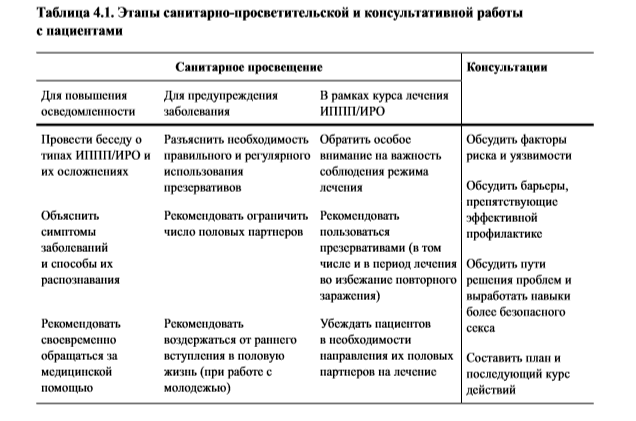 Профессиональные навыки просветительско-консультативной деятельности
Доброжелательно приветствуйте вашего пациента, обращаясь к нему/ней по имени, и представьтесь сами.
 Заверьте вашего пациента, что секретность и конфиденциальность беседы будет гарантирована.  Сядьте на достаточно близком расстоянии от пациента, располагая его к спокойной и доверительной беседе.
 Во время беседы старайтесь смотреть в глаза пациенту. 
Используйте терминологию, которая будет понятна пациенту. 
Внимательно слушайте пациента и следите за его жестикуляцией и мимикой (поза, выражение лица, взгляд и т.д.). Попытайтесь понять его чувства, переживания и точку зрения. 
Активно поддерживайте разговор – кивком или словами «Расскажите об этом подробнее».
Профессиональные навыки просветительско-консультативной деятельности:
В беседе используйте вопросы, предполагающие развернутые ответы
 (в отличие от вопросов, на которые можно ответить только «да» и «нет». 
Сообщайте соответствующую, относящуюся к делу информацию. 
Старайтесь определить реальные проблемы и тревоги пациента. 
Предложите пациенту различные варианты их решения. 
 Уважайте право выбора пациента. 
 Всегда проверяйте, насколько правильно пациент понял все то, о чём шёл разговор, попросив его повторить наиболее важные моменты. 
 Не рекомендуется: - постоянно входить и выходить из комнаты во время приёма - позволять другим медработникам прерывать беседу - постоянно делать записи во время рассказа пациента - высказывать осуждающие замечания или выражать негативное отношение своим видом.
САНИТАРНОЕ ПРОСВЕЩЕНИЕ
Все пациенты должны быть осведомлены о видах ИППП/ИРО, путях их распространения и способах их предупреждения. Медицинские работники должны выражать позитивное отношение к сексуальной природе человека и подчеркивать достоинства здоровой половой жизни в условиях, когда здоровье и репродуктивные способности не подвергаются риску. В информационном блоке 4.2 приводится перечень основных сведений, которые следует сообщать пациентам в рамках курса санитарного просвещения. Кроме того:
 Если пациентка обратилась в клинику по вопросам планирования семьи, с ней должна быть проведена беседа об ИППП/ИРО, о том, как уберечься от заражения ими и как распознать признаки этих заболеваний. В ходе беседы следует обратить особое внимание на то, что правильное и регулярное использование презервативов является единственным способом предупреждения одновременно нежелательной беременности и  ИППП (двойная защита).
Если пациентка беременна, необходимо, чтобы она осознала всю важность предотвращения ИППП/ ИРО в период беременности, а также прохождения обследования на наличие сифилиса, ВИЧ или других инфекций, которые могут представлять опасность для её здоровья или исхода её беременности. 
 Пациентам, которые обращаются в клинику с симптомами ИППП/ИРО, должно быть настоятельно рекомендовано пройти назначенное лечение. Следует также обсудить с ними меры профилактики и, если заболевание приобретено половым путём, пригласить на лечение их половых партнёров.
Памятка: «Что надо знать пациентам»
Общая информация об  ИППП/ИРО  
Каким образом ИППП передаются от одного человека к другому
  (в то время, как ИРО не передаются).  

Каковы последствия ИППП/ИРО, в том числе бесплодие и неблагополучные исходы беременности.  

Как связаны между собой ИППП и ВИЧ-инфекция и какое поведение способствует распространению этих инфекций.
Памятка: «Что надо знать пациентам»
Меры предупреждения ИППП. 
 Где можно достать презервативы.  Правильное и регулярное пользование презервативами (особенно при вступлении в половую связь с новыми партнёрами).
  Сокращение числа половых партнеров. 
 Воздержание от вступления в сексуальные отношения в подростковом возрасте.  Использование альтернативных вариантов секса, не включающих проникающий половой акт.  Выработка навыков обсуждения с партнёрами вопросов безопасного секса.
Нормальные биологические и эмоциональные изменения.  
Положительные эффекты от здоровой половой жизни.  
Когда и каким образом можно получить консультативную помощь по поводу тех или иных проблем. 
Симптомы ИППП/ИРО  На что обращать внимание и что означают различные симптомы.  
Своевременное обращение за медицинской помощью. 
Лечение ИППП/ИРО. 
 Как правильно принимать назначенные препараты.  
Необходимость воздержания от секса или обязательное пользование презервативами при половых контактах в период лечения.  
Важность направления партнёра на лечение. 
 Признаки, требующие повторного обращения в клинику.
Санитарное просвещение при работе с пациентом  в период лечения ИППП/ИРО
Настоятельно советуйте пациентам обращаться за квалифицированной медицинской помощью в свою поликлинику или к врачу. Не рекомендуйте заниматься самолечением или принимать лечебные средства из нелицензированных источников.
 Убеждайте пациентов в необходимости пройти полный курс терапии. Преждевременное прекращение лечения сразу после исчезновения симптомов заболеваний является типичной причиной неэффективного лечения. Не рекомендуйте пациентам делить предписанные дозы препаратов со своими партнёрами.
 Избегайте относить заболевание к категории  ИППП пока диагноз ещё окончательно не установлен. Многие ИРО не передаются половым путём, и это следует объяснить пациентам (равно как и их партнёрам).
Рекомендуйте, чтобы половые партнёры также прошли курс лечения в случаях, когда это необходимо. Лечение партнёра показано при наличии у женщин генитальных язв, признаков цервицита или ВЗОМТ, однако консультировать пациентов по этому вопросу следует очень осторожно во избежание неверного понимания ситуации и потенциального конфликта между партнёрами.
 Подчеркните, какие меры могут предпринимать пациенты, чтобы обезопасить себя от повторного заражения. В частности, это предполагает информирование пациентов о возможных способах безопасного секса и о необходимости пользования презервативами, но могут потребоваться и более подробные консультации.
Особенности консультирования молодых людей
Консультирование молодых людей может занять больше времени.  Юноши и девушки должны быть уверены в том, что сохранение врачебной тайны и конфиденциальность будут гарантированы.  Постарайтесь выяснить, есть ли у вашего юного пациента близкий человек, с которым он может поделиться своими проблемами.  Не упускайте из виду возможность сексуального насилия или домогательства. При большой разнице в возрасте между партнёрами более высока вероятность принудительных половых контактов, в силу чего они могут быть сопряжены с повышенным риском заражения ВИЧ инфекцией или ИППП.  Убедитесь, что пациент имеет представление о естественном процессе сексуального развития и знает, каким образом наступает беременность.  Убедитесь, что пациент понимает, что можно отказаться от сексуальных отношений.
В просветительско-консультативной работе с молодёжью может оказаться полезным использование методов взаимного обучения.  Убедитесь, что подростки могут себе материально позволить все необходимые для лечения ИРО препараты и смогут довести лечение до конца. Молодые люди особенно склонны к тому, чтобы прекращать или прерывать лечение, если у них появляются неожиданные побочные эффекты.  Назначайте контрольные визиты в удобное для них время.
Компоненты физикального обследования, одинаковые для мужчин и женщин:
• осмотр кожных покровов и видимых слизистых оболочек при достаточном освещении; 
• оценка общих симптомов: потеря веса, лихорадка, увеличенные лимфоузлы (пальпация лимфоузлов всех групп);
 • при осмотре наружных половых органов обращают внимание на состояние кожных покровов, выделения из мочеполовых органов, патологические изменения и анатомические дефекты; 
• осмотр перианальной области; 
• если пациент практикует анальные половые сношения и/или у него наблюдаются симптомы поражения прямой кишки, показано проведение аноскопии специалистом (ректороманоскопия).
Относящиеся к юношам и взрослым мужчинам:
• пальпация мошонки (обращают особое внимание на придатки яичек);
 
• если имеется крайняя плоть, необходимо отодвинуть её и осмотреть головку полового члена; 

• врач, проводящий осмотр, либо сам пациент должны надавить на половой член, чтобы выявить выделения из мочеиспускательного канала, если они есть; 

• пальцевое ректальное исследование для оценки состояния предстательной железы.
Относящиеся к девушкам и взрослым женщинам:
• обязательно раздвигают половые губы, чтобы осмотреть вульву и вход во влагалище; 

• осмотр шейки матки и влагалища с помощью гинекологического зеркала, оценка характера выделений из канала шейки матки и влагалища; 

• бимануальное гинекологическое исследование для выявления болезненности матки, маточных труб, яичников, объёмных образований в малом тазу; 

• кольпоскопия при наличии показаний.
Методы лабораторной диагностики инфекций, имеющих половой путь передачи и/или поражающих репродуктивные органы, включают:
• микроскопическое исследование окрашенного или нативного препарата; 
• иммунофлюоресцентное исследование — определение структурных антигенов с помощью меченных флюорохромом антител; 
• культуральное исследование — культивирование на искусственных питательных средах; 
• иммуноферментный анализ — определение антигенов возбудителя; 
• иммуноферментный анализ — определение циркулирующих антител, серологическое исследование; 
• молекулярно-биологические методы — группа методов, направленных на выявление нуклеиновых кислот (РНК и ДНК) микроорганизмов (гибридизация и амплификация нуклеиновых кислот).
Принципы ведения пациентов с ИППП и обследования половых партнёров
Целесообразно осуществлять ведение пациента с ИППП в одном медицинском учреждении, имеющем соответствующую лицензию. Задачи лечащего врача — провести адекватное обследование и консультирование, обследовать половых партнёров больного, назначить лечение, убедиться в разрешении клинических симптомов и/или элиминации возбудителей бактериальных ИППП. Если это невозможно, пациента направляют в соответствующее учреждение для организации обследования, лечения и наблюдения. Если больной по-прежнему подвергается риску заражения ИППП, ему рекомендуют раз в три месяца обследоваться на гонорею, хламидийную инфекцию, сифилис и ВИЧ-инфекцию, а также стремиться к безопасному половому поведению. Уведомление половых партнёров — один из методов вторичной профилактики ИППП, с помощью которого выявляют, консультируют, обследуют и проводят лечение половых партнёров. Это не только оправдано для предупреждения распространения ИППП, но и снижает риск повторного заражения самого пациента. Уведомить своих половых партнёров может сам больной; это могут сделать также врач или другие работники здравоохранения. Разных партнёров одного и того же больного зачастую уведомляют разными способами.
Самостоятельное уведомление пациентом с ИППП: пациент полностью берёт на себя уведомление своих партнёров о возможности заражения ИППП и направление их в соответствующие учреждения. Врач договаривается о сроке (обычно 24—48 ч), в течение которого больной сообщает своим половым партнёрам о возможности заражения и направляет их в соответствующие учреждения. 

 Уведомление врачом или другими представителями органов здравоохранения: с согласия пациента врач берет на себя конфиденциальное уведомление его половых партнеров о том, что они могли заразиться ИППП.
Благодарю за внимание!